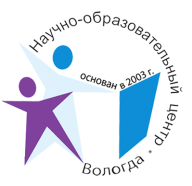 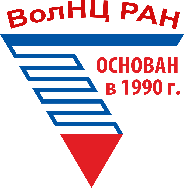 ФЕДЕРАЛЬНОЕ ГОСУДАРСТВЕННОЕ БЮДЖЕТНОЕ УЧРЕЖДЕНИЕ НАУКИ 
Вологодский научный центр российской академии наук
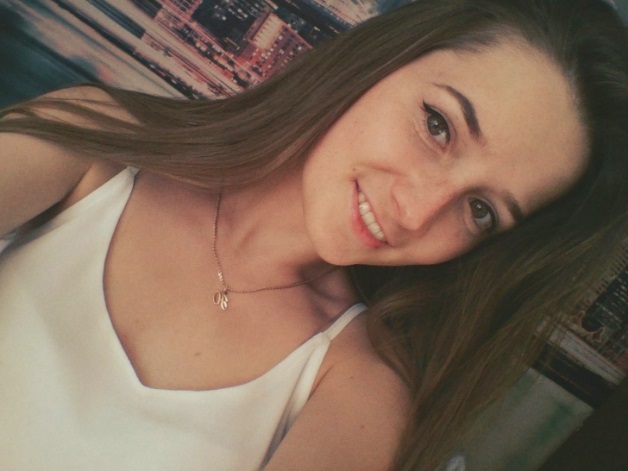 ФОТО
Портфолио магистранта
Ф.И.О.  Ушакова Юлия Олеговна
Срок обучения 01.09.2017 – 31.08.2019 
Форма обучения: очная
Направление подготовки: 38.04.01 Экономика Профиль подготовки: Региональная экономика 
и развитие территорий
_____________________________
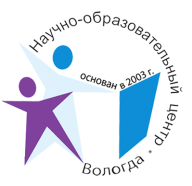 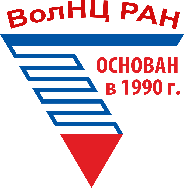 ФЕДЕРАЛЬНОЕ ГОСУДАРСТВЕННОЕ БЮДЖЕТНОЕ УЧРЕЖДЕНИЕ НАУКИ 
Вологодский научный центр российской академии наук
1. ТЕМА ДИССЕРТАЦИОННОГО ИССЛЕДОВАНИЯ:
Научный руководитель
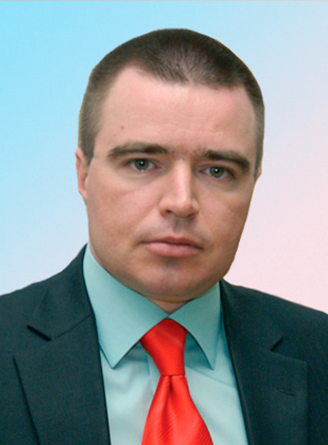 «КАДРОВОЕ ОБЕСПЕЧЕНИЕ ИННОВАЦИОННОГО РАЗВИТИЯ РЕГИОНА»
ФОТО
Гулин 
Константин Анатольевич д.э.н., доцент, зам. директора по научной работе
ТЕМА ДИССЕРТАЦИОННОГО ИССЛЕДОВАНИЯ УТВЕРЖДЕНА Директором ФГБУН ВолНЦ РАН   ПРИКАЗ № 256 от  30 октября  2017г.
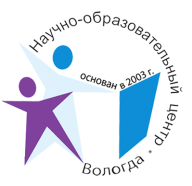 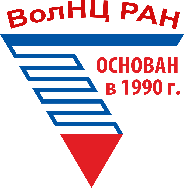 ФЕДЕРАЛЬНОЕ ГОСУДАРСТВЕННОЕ БЮДЖЕТНОЕ УЧРЕЖДЕНИЕ НАУКИ 
Вологодский научный центр российской академии наук
2. ВЫПОЛНЕНИЕ УЧЕБНОГО ПЛАНА
I курс 1 семестр
2.1. Сдача экзаменов
2.2. Сдача зачетов
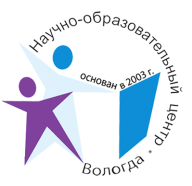 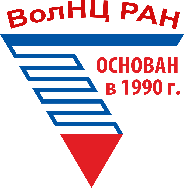 ФЕДЕРАЛЬНОЕ ГОСУДАРСТВЕННОЕ БЮДЖЕТНОЕ УЧРЕЖДЕНИЕ НАУКИ 
Вологодский научный центр российской академии наук
2. ВЫПОЛНЕНИЕ УЧЕБНОГО ПЛАНА
I курс 2 семестр
2.1. Сдача экзаменов
2.2. Сдача зачетов
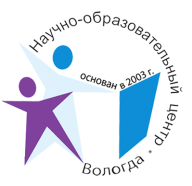 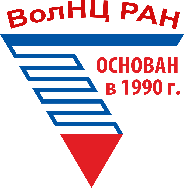 ФЕДЕРАЛЬНОЕ ГОСУДАРСТВЕННОЕ БЮДЖЕТНОЕ УЧРЕЖДЕНИЕ НАУКИ 
Вологодский научный центр российской академии наук
2. ВЫПОЛНЕНИЕ УЧЕБНОГО ПЛАНА
II курс 3 семестр
2.1. Сдача экзаменов
2.2. Сдача зачетов
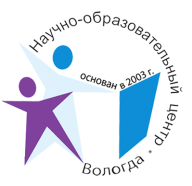 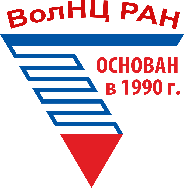 ФЕДЕРАЛЬНОЕ ГОСУДАРСТВЕННОЕ БЮДЖЕТНОЕ УЧРЕЖДЕНИЕ НАУКИ 
Вологодский научный центр российской академии наук
2. ВЫПОЛНЕНИЕ УЧЕБНОГО ПЛАНА
2.3. Прохождение практики
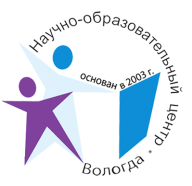 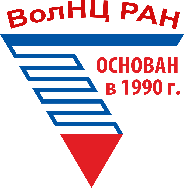 ФЕДЕРАЛЬНОЕ ГОСУДАРСТВЕННОЕ БЮДЖЕТНОЕ УЧРЕЖДЕНИЕ НАУКИ 
Вологодский научный центр российской академии наук
3. ПУБЛИКАЦИИ В НАУЧНЫХ ИЗДАНИЯ Web of Science, Scopus
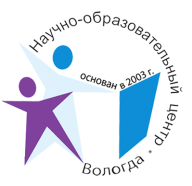 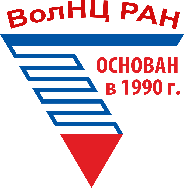 ФЕДЕРАЛЬНОЕ ГОСУДАРСТВЕННОЕ БЮДЖЕТНОЕ УЧРЕЖДЕНИЕ НАУКИ 
Вологодский научный центр российской академии наук
4. ПУБЛИКАЦИИ В НАУЧНЫХ ИЗДАНИЯ, ВХОДЯЩИХ В ПЕРЕЧЕНЬ ВАК, МОНОГРАФИИ
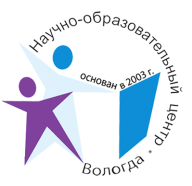 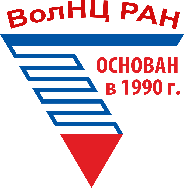 ФЕДЕРАЛЬНОЕ ГОСУДАРСТВЕННОЕ БЮДЖЕТНОЕ УЧРЕЖДЕНИЕ НАУКИ 
Вологодский научный центр российской академии наук
5. ДРУГИЕ ПУБЛИКАЦИИ (статьи РИНЦ, тезисы и др.)
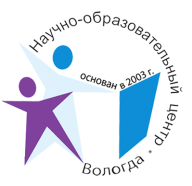 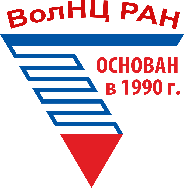 ФЕДЕРАЛЬНОЕ ГОСУДАРСТВЕННОЕ БЮДЖЕТНОЕ УЧРЕЖДЕНИЕ НАУКИ 
Вологодский научный центр российской академии наук
5. ДРУГИЕ ПУБЛИКАЦИИ (статьи РИНЦ, тезисы и др.)
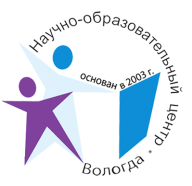 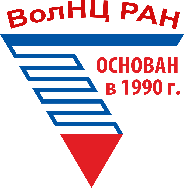 ФЕДЕРАЛЬНОЕ ГОСУДАРСТВЕННОЕ БЮДЖЕТНОЕ УЧРЕЖДЕНИЕ НАУКИ 
Вологодский научный центр российской академии наук
6. УЧАСТИЕ В КОНФЕРЕНЦИЯХ, семинарах
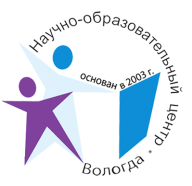 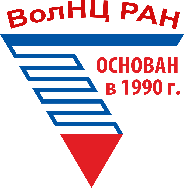 ФЕДЕРАЛЬНОЕ ГОСУДАРСТВЕННОЕ БЮДЖЕТНОЕ УЧРЕЖДЕНИЕ НАУКИ 
Вологодский научный центр российской академии наук
6. УЧАСТИЕ В КОНФЕРЕНЦИЯХ, семинарах
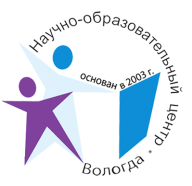 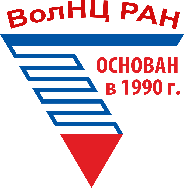 ФЕДЕРАЛЬНОЕ ГОСУДАРСТВЕННОЕ БЮДЖЕТНОЕ УЧРЕЖДЕНИЕ НАУКИ 
Вологодский научный центр российской академии наук
6. УЧАСТИЕ В КОНФЕРЕНЦИЯХ, семинарах
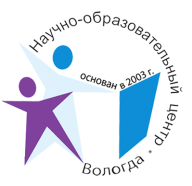 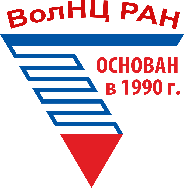 ФЕДЕРАЛЬНОЕ ГОСУДАРСТВЕННОЕ БЮДЖЕТНОЕ УЧРЕЖДЕНИЕ НАУКИ 
Вологодский научный центр российской академии наук
7. УЧАСТИЕ в грантах, конкурсах, ОЛИМПИАДАХ
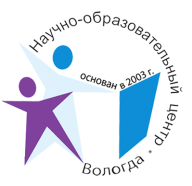 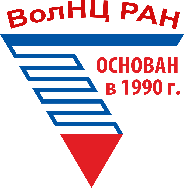 ФЕДЕРАЛЬНОЕ ГОСУДАРСТВЕННОЕ БЮДЖЕТНОЕ УЧРЕЖДЕНИЕ НАУКИ 
Вологодский научный центр российской академии наук
8. УЧАСТИЕ в НИР Центра
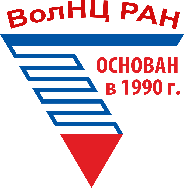 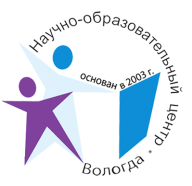 ФЕДЕРАЛЬНОЕ ГОСУДАРСТВЕННОЕ БЮДЖЕТНОЕ УЧРЕЖДЕНИЕ НАУКИ 
Вологодский научный центр российской академии наук
9. ПРЕПОДАВАТЕЛЬСКАЯ ДЕЯТЕЛЬНОСТЬ
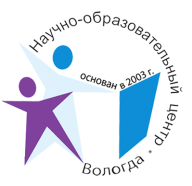 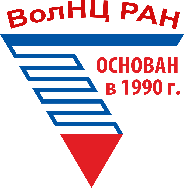 ФЕДЕРАЛЬНОЕ ГОСУДАРСТВЕННОЕ БЮДЖЕТНОЕ УЧРЕЖДЕНИЕ НАУКИ 
Вологодский научный центр российской академии наук
10. НАУЧНЫЕ И ТВОРЧЕСКИЕ ДОСТИЖЕНИЯ
XVII международной 
научно-практической конференции 
«Молодые ученые – 
экономике региона», 
г. Вологда, 
15 декабря 2017 года
Межрегиональной научной конференции аспирантов 
и молодых ученых 
г. Вологда, ВоГУ, 
21 ноября 2017 г.
Сертификат участника
Диплом лауреата